Measuring the Effectiveness of a Maths Support Service
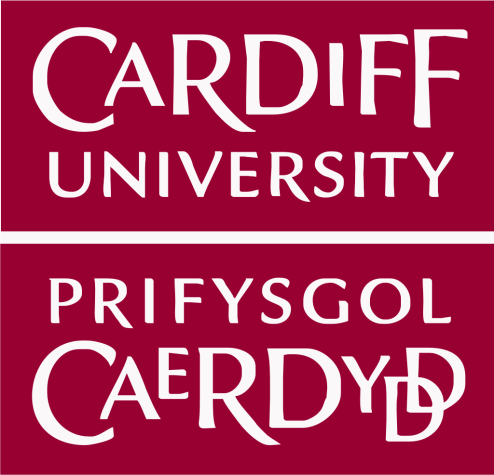 Matthew Taylor
1
Personal Background
Greater Manchester, England
2nd Year Student
BA German & Mathematics
2
Project Aims
Maximize efficiency of a MSS model
Simulation
‘What if…?’ scenarios
Alternate models
3
Simul8 – An Overview
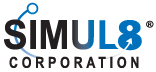 What is Simul8?
Simulation software package
Accounts for limiting factors
Discrete simulation
Methodology
Simulation‘a visual model depicting a real-life system’ Pidd (2004)
Validation‘the process of determining whether a simulation model is an accurate representation of the system’ Law (2007)
Analysis‘information can be extrapolated to envisage how the actual system will respond’ Bunday (1996)
4
Simul8 – An Overview
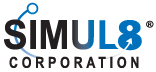 5
Simul8 – An Overview
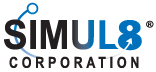 6
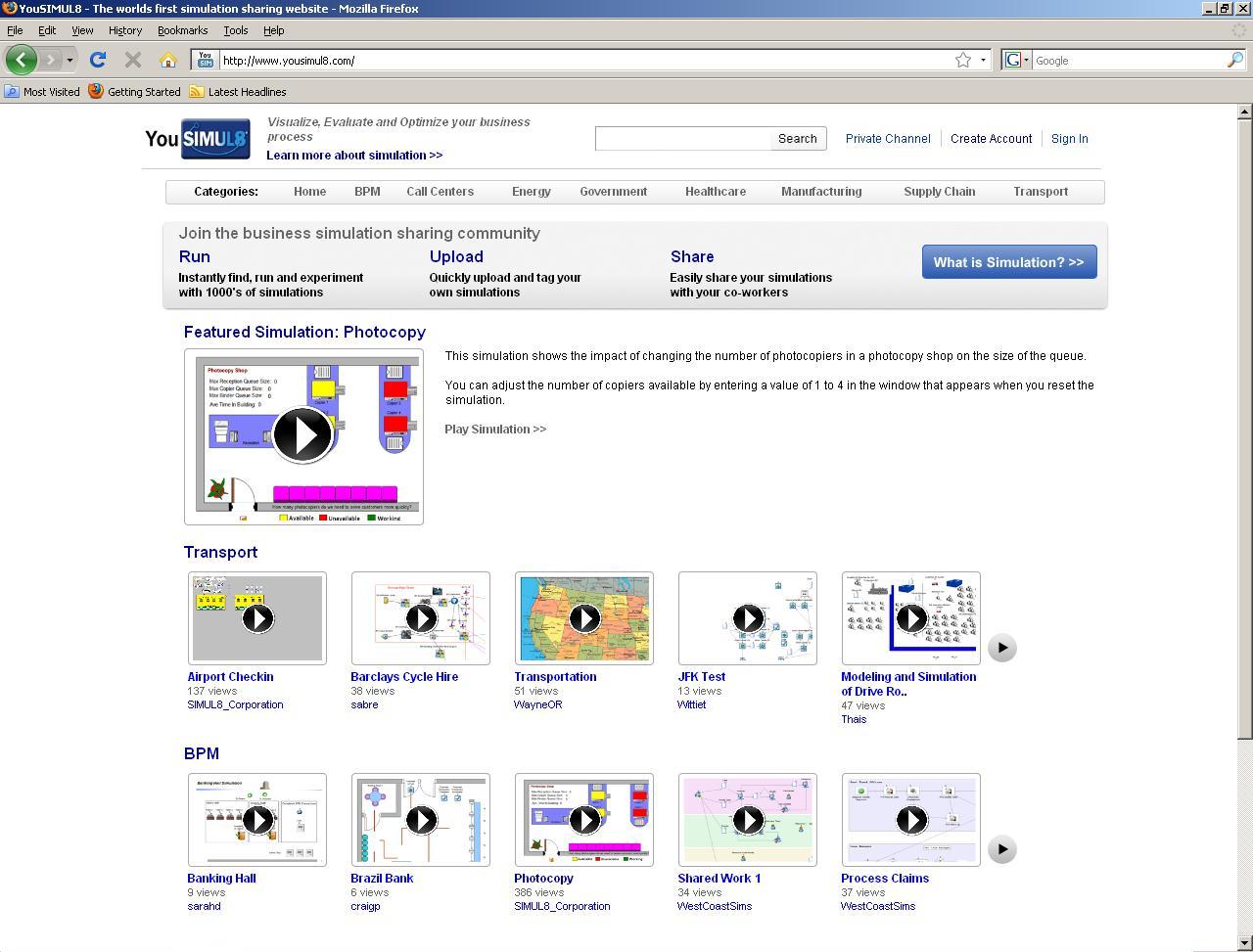 End Targets
YouSimul8
7
Interaction
MSS Models
Parameters
Student Opinion
Data
Method for collection
Teamwork
8